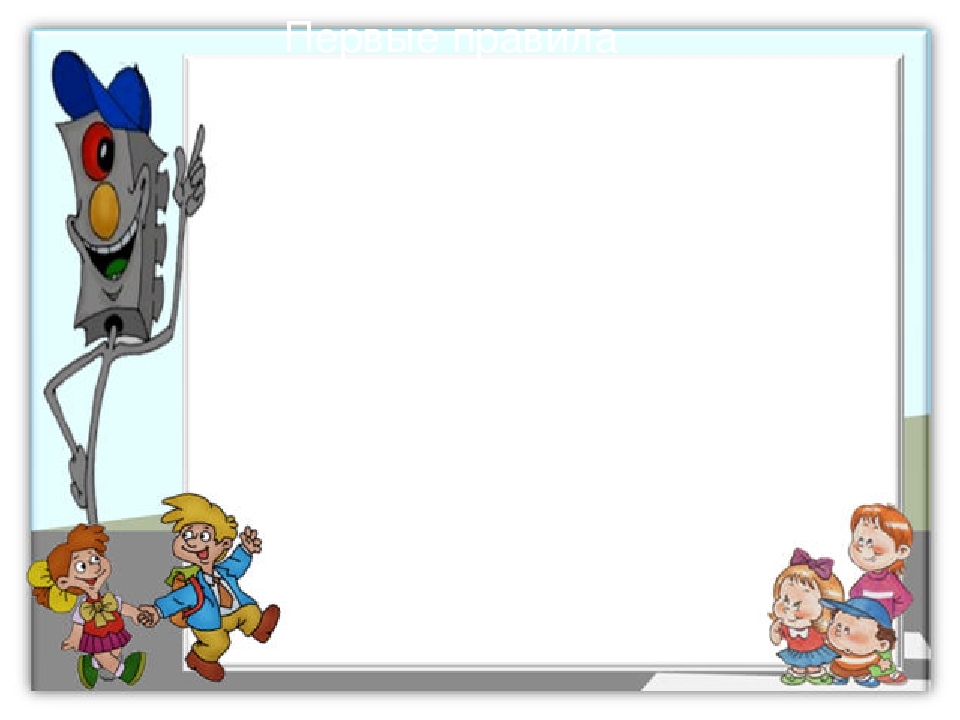 Дорожные знаки и дорожная разметка
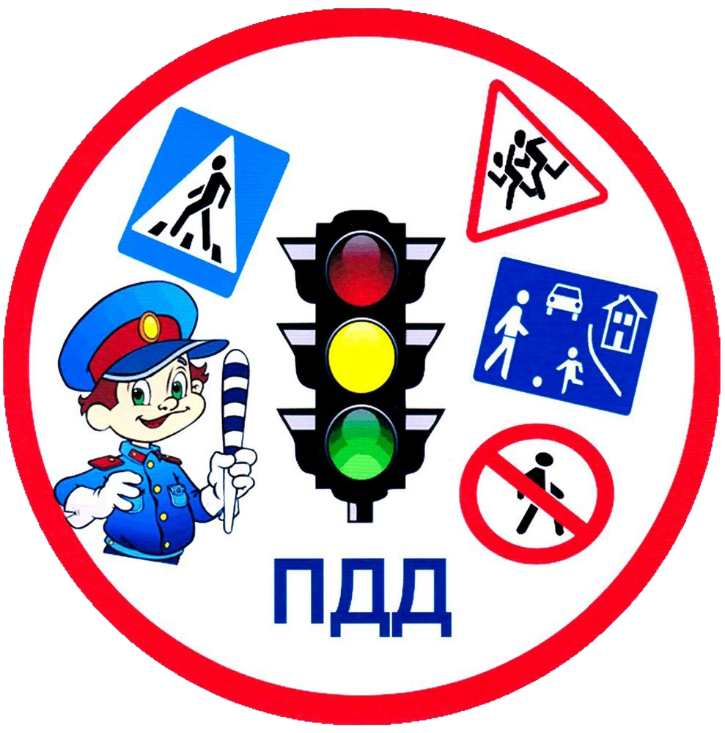 Составила: воспитатель 
Полуэктова И.С
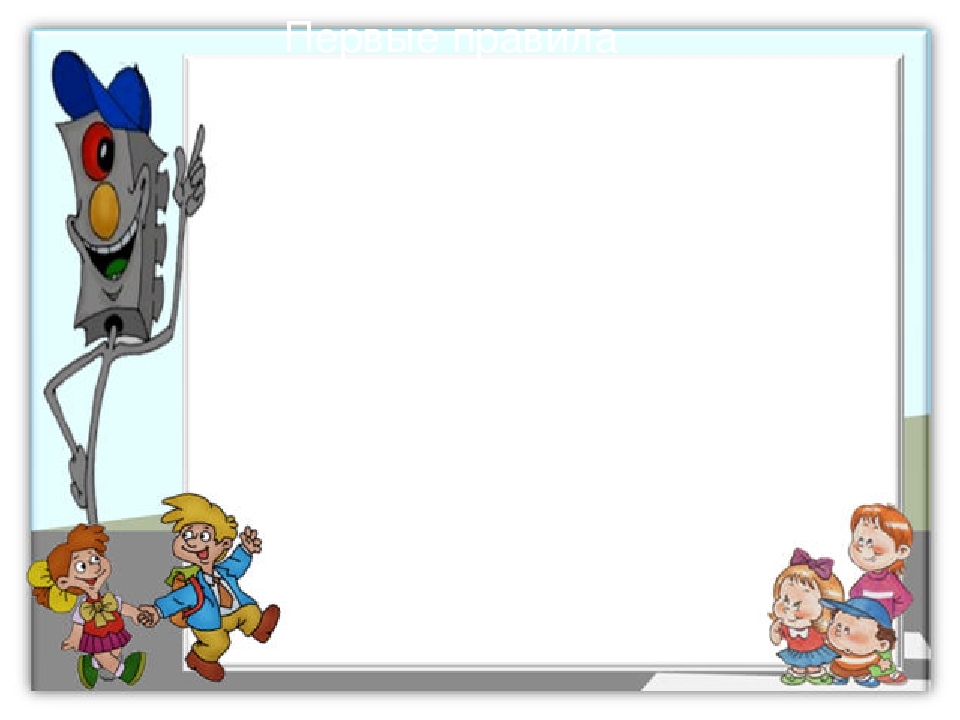 Знак "Пешеходный переход"
Кто-то палочки рассыпалПо дороге поперекЧтобы каждый из прохожихПерейти дорогу смог.
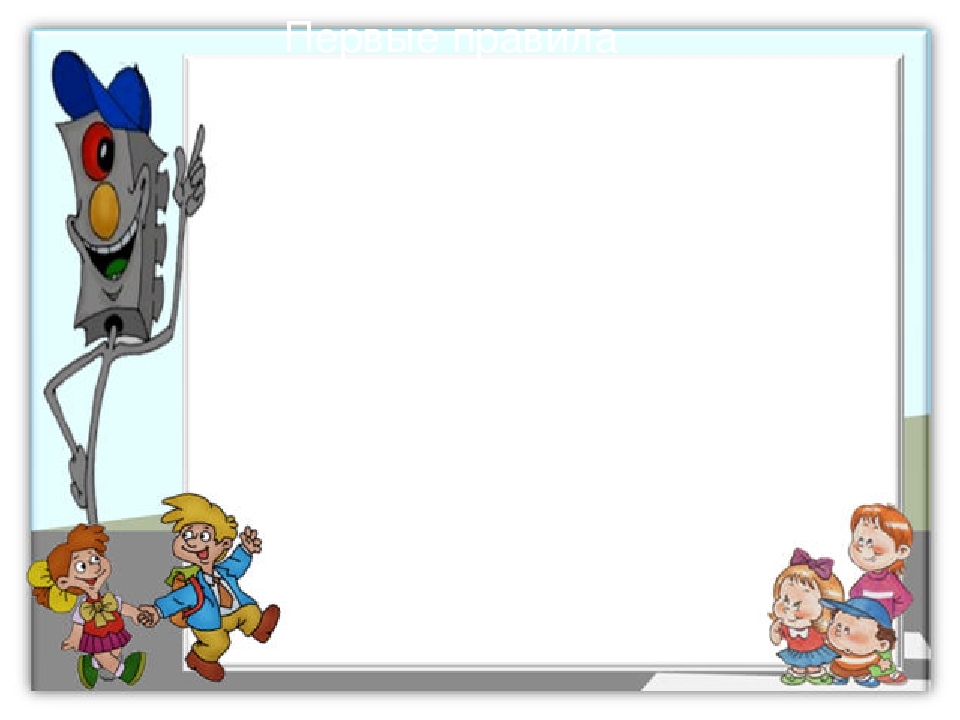 Знак "Место остановки общественного транспорта
В этом месте пешеходТерпеливо транспорт ждет.Он пешком устал шагать,Хочет пассажиром стать.
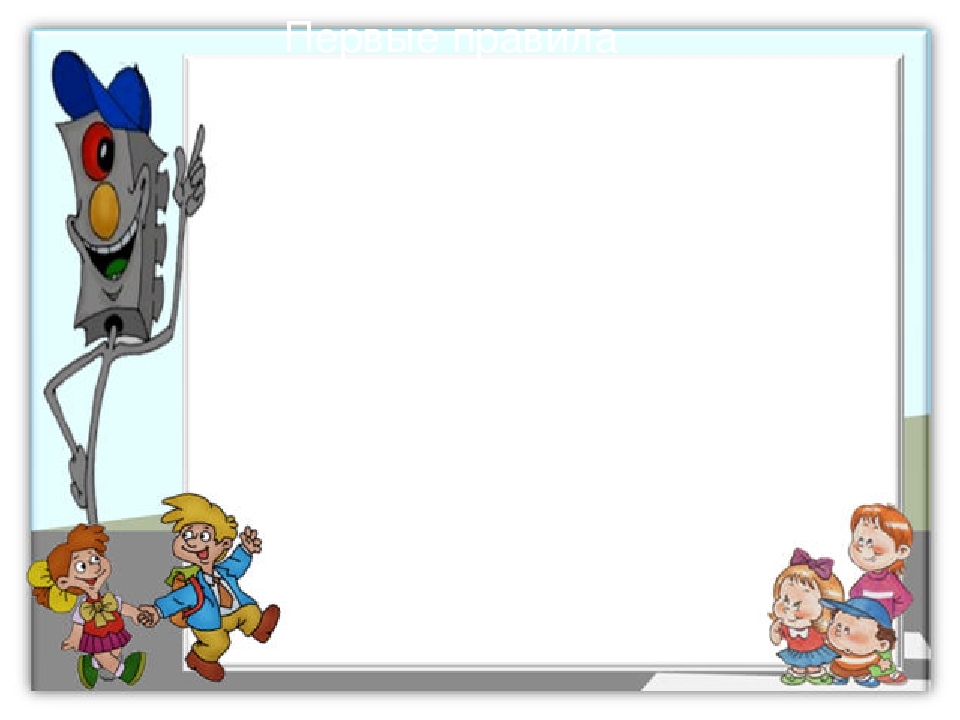 Знак «Дорога с односторонним движением»
Здесь ни утром, ни под вечерНе поедут вам навстречу.Это и не мудрено –Направленье-то одно
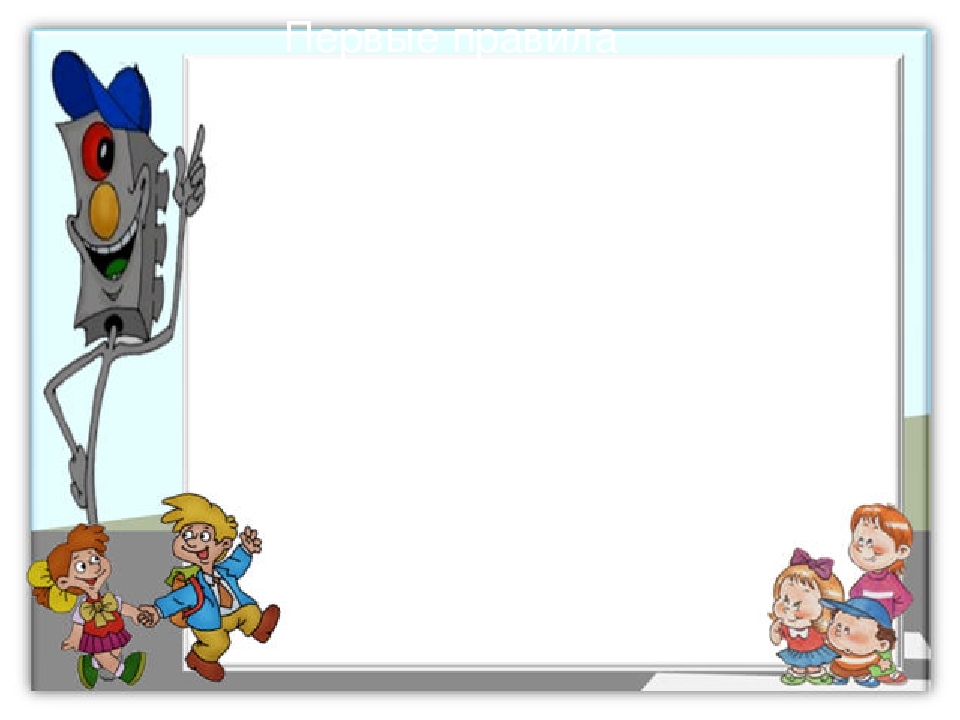 Знак «Место стоянки»
Коль водитель вышел весь,Ставит он машину здесь,Чтоб, не нужная ему,Не мешала никому.
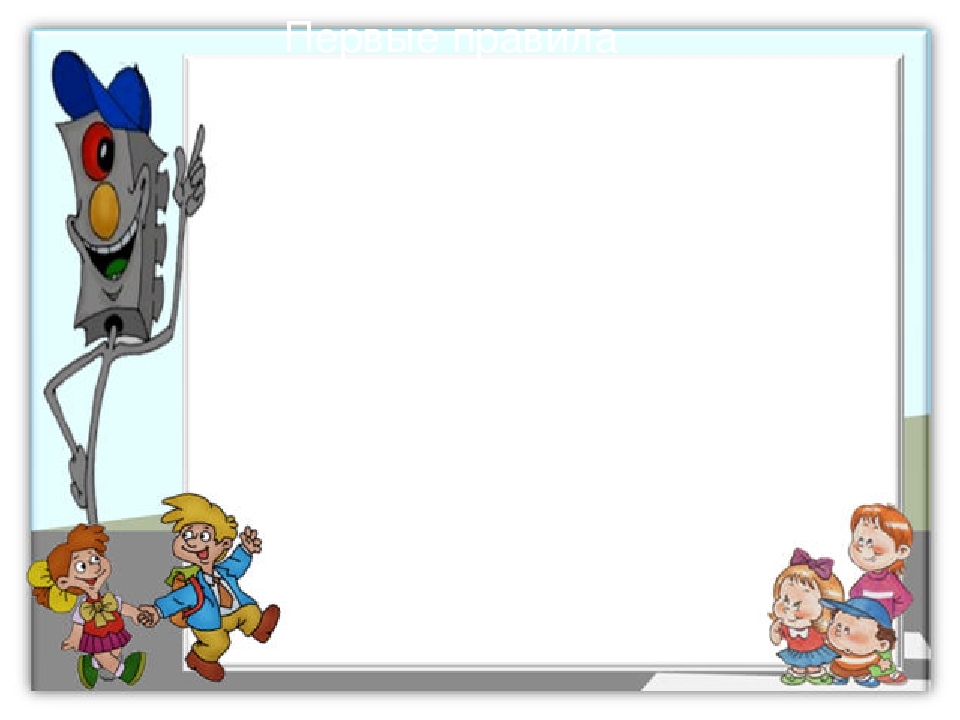 Знак "Больница"
Если нужно вам лечиться,Знак подскажет, где больница.Сто серьезных докторовТам вам скажут: "Будь здоров!"
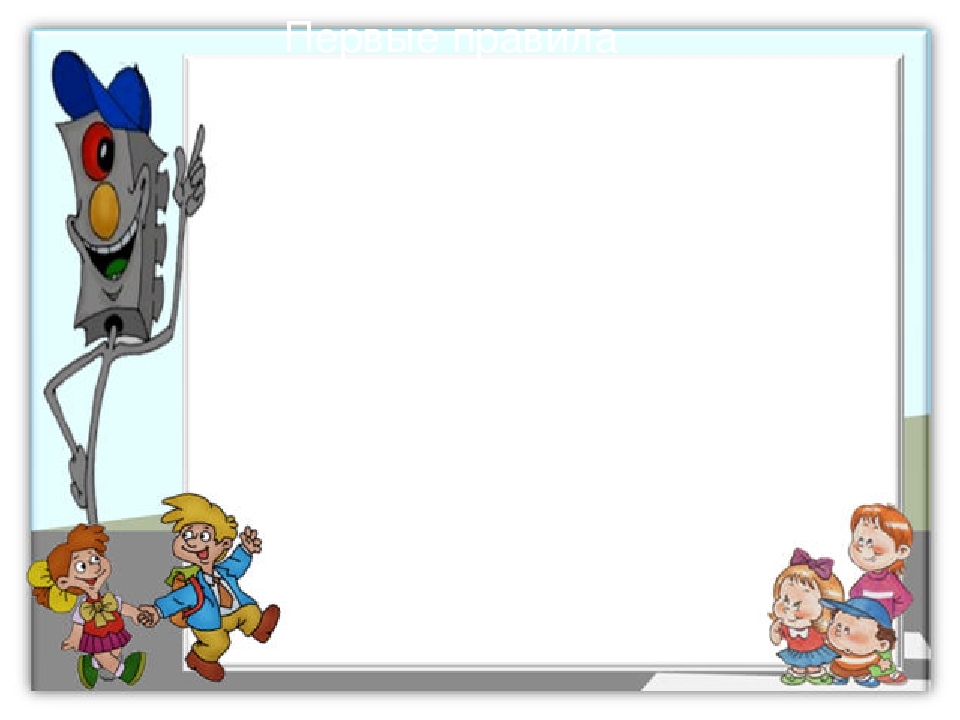 Знак "Пункт питания"
Коли вам 
нужна еда,То пожалуйте сюда.Эй, шофер, внимание!Скоро пункт питания!
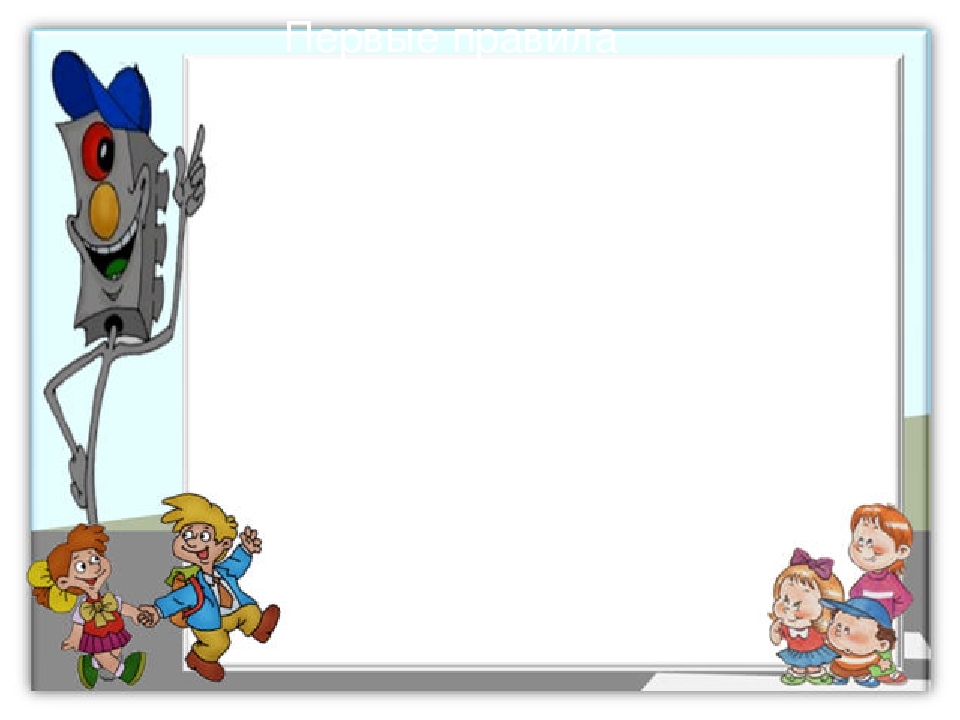 Знак "Движение запрещено"
Этот знак ну очень строгий,
Коль стоит он на дороге.
Говорит он нам: "Друзья,
Ездить здесь совсем нельзя!"
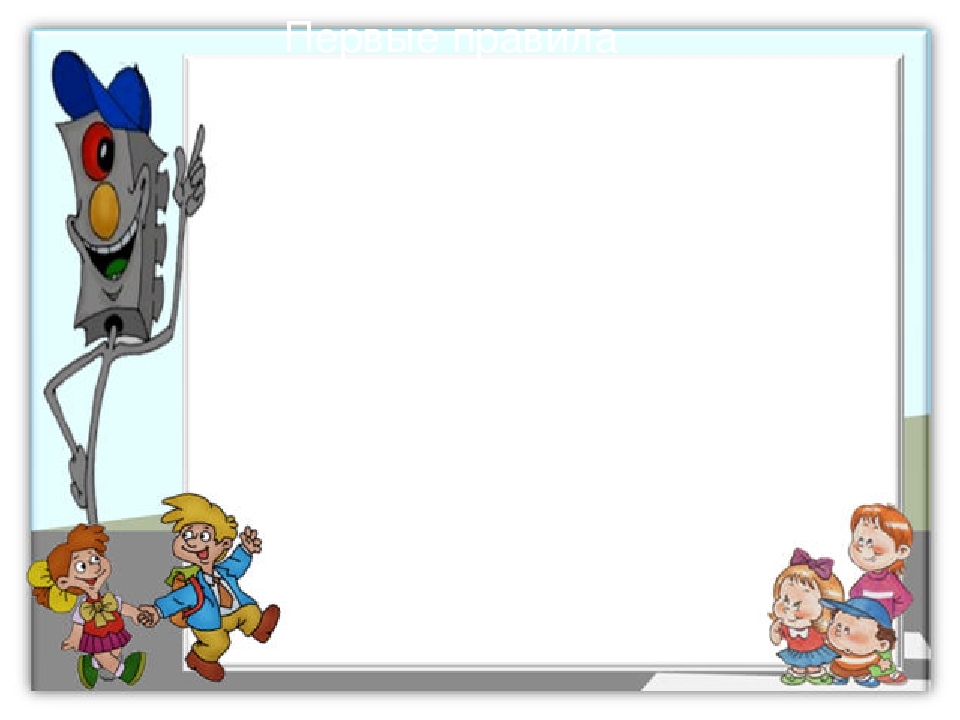 Знак "Опасный поворот"
Этот знак тревогу бьет –Вот опасный поворот!Ехать здесь, конечно, можно,Только очень осторожно –Никого не обгонять,Пассажиров не менять
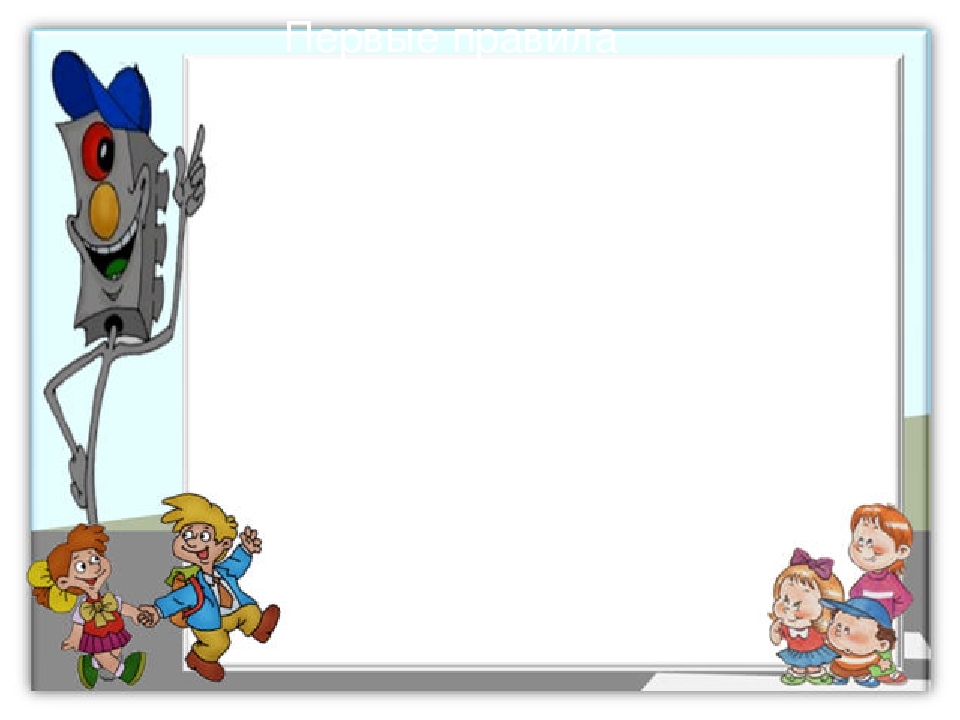 Знак «Въезд запрещен»
Знак водителей стращает,Въезд машинам запрещает!Не пытайтесь сгорячаЕхать мимо кирпича